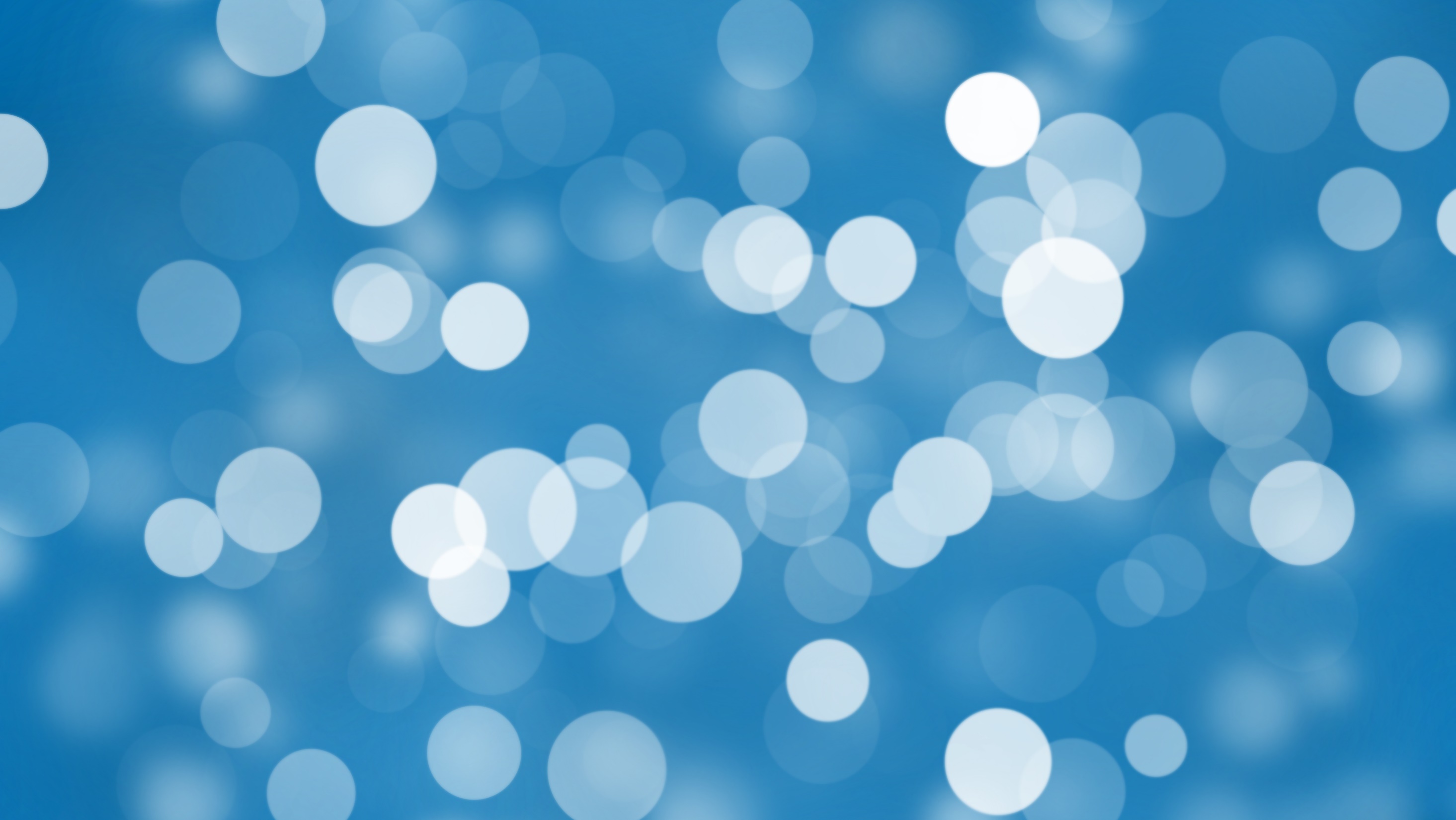 “Wait On The Lord”
Introduction
Waiting is a part of our every day lives
We WAIT…
For appointments
In lines at various places of business
For a day to come that is special to us
For the arrival of family member or friends
For the assembly for worship on the Lord’s day 
Wait! Wait! Wait! Hurry up and WAIT!
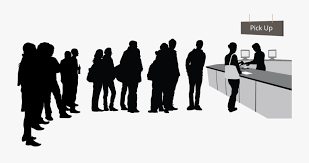 Psalms 27:14
“Wait on the LORD: be of good courage, and he shall strengthen thine heart: wait, I say, on the LORD”
3
Introduction
How are you waiting?
David confidently waited on God
We live our lives, waiting!
What are you waiting for?
The Bible teaches how God’s people must wait
Let us examine how we are directed by God’s word to “wait on the Lord”
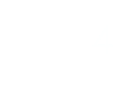 [Speaker Notes: Gen. 22:12 -  And he said, Lay not thine hand upon the lad, neither do thou any thing unto him: for now I know that thou fearest God, seeing thou hast not withheld thy son, thine only son from me.
Psa. 7:9 -  Oh let the wickedness of the wicked come to an end; but establish the just: for the righteous God trieth the hearts and reins.
Psa. 11:4 - The LORD is in his holy temple, the LORD'S throne is in heaven: his eyes behold, his eyelids try, the children of men.
Jer. 17:10 - I the LORD search the heart, I try the reins, even to give every man according to his ways, and according to the fruit of his doings. 
Jas. 1:2-3 - My brethren, count it all joy when ye fall into divers temptations; 3 Knowing this, that the trying of your faith worketh patience.
1 Pet. 4:12 - Beloved, think it not strange concerning the fiery trial which is to try you, as though some strange thing happened unto you: 
Psa. 17:3 - Thou hast proved mine heart; thou hast visited me in the night; thou hast tried me, and shalt find nothing; I am purposed that my mouth shall not transgress.
Psa. 26:2 - Examine me, O LORD, and prove me; try my reins and my heart.]
In
PRAYER
Prayerful waiting is waiting with a cause
God hears our prayers when we…
Ask confidently according to His will - 1 John 5:14
Keep His commandments - 1 John 3:22; John 15:7
Ask by His authority - John 14:13-14
Pray without ceasing - 1 Thessalonians 5:17; Romans 12:12 
Luke 21:36; Ephesians 6:18
David prayed in hope while waiting for the Lord
Psalms 39:7
“Wait On The Lord”
5
[Speaker Notes: 1 Jn. 5:14 - And this is the confidence that we have in him, that, if we ask any thing according to his will, he heareth us: 
1 Jn. 3:22 - And whatsoever we ask, we receive of him, because we keep his commandments, and do those things that are pleasing in his sight.
Jn. 15:7 - If ye abide in me, and my words abide in you, ye shall ask what ye will, and it shall be done unto you.
Jn. 14:13-14 -  And whatsoever ye shall ask in my name, that will I do, that the Father may be glorified in the Son. 14 If ye shall ask any thing in my name, I will do it.
1 Thess. 5:17 - Pray without ceasing.
Rom. 12:12 - Rejoicing in hope; patient in tribulation; continuing instant in prayer; 
Lk. 21:36 - Watch ye therefore, and pray always, that ye may be accounted worthy to escape all these things that shall come to pass, and to stand before the Son of man.
Eph. 6:18 - Praying always with all prayer and supplication in the Spirit, and watching thereunto with all perseverance and supplication for all saints;
Psa. 39:7 -  And now, Lord, what wait I for? my hope is in thee.]
In
FAITH & HOPE
Christians have a “lively hope” - 1 Peter 1:3-4
This hope is based on faith in Christ and obedience to the gospel of Christ  
Have hope in Christ through the resurrection - vs. 4
Are “new creatures” who are “born again”
2 Corinthians 5:17; John 3:2-5
Are “in Christ” through baptism - their sins washed away
Galatians 3:27; Acts 22:16; Romans 6:3-4
As David had hope, so do Christians today - Acts 2:25-26
	Psalms 130:5
Christians…
“Wait On The Lord”
6
[Speaker Notes: 1 Pet. 1:3 - Blessed be the God and Father of our Lord Jesus Christ, which according to his abundant mercy hath begotten us again unto a lively hope by the resurrection of Jesus Christ from the dead. 4 To an inheritance incorruptible, and undefiled, and that fadeth not away, reserved in heaven for you. 5 Who are kept by the power of God through faith unto salvation ready to be revealed in the last time.
Gal. 3:27 - For as many of you as have been baptized into Christ have put on Christ. 
Acts 22:16 - And now why tarriest thou? arise, and be baptized, and wash away thy sins, calling on the name of the Lord.
Rom. 6:3-4 - Know ye not, that so many of us as were baptized into Jesus Christ were baptized into his death? 4 Therefore we are buried with him by baptism into death: that like as Christ was raised up from the dead by the glory of the Father, even so we also should walk in newness of life.
Acts 2:25-26 - For David speaketh concerning him, I foresaw the Lord always before my face, for he is on my right hand, that I should not be moved: 26 Therefore did my heart rejoice, and my tongue was glad; moreover also my flesh shall rest in hope:
Psa. 130:5 -  I wait for the LORD, my soul doth wait, and in his word do I hope.]
In
HUMILITY
Some allow pride to get in the way of waiting
Some think they are too important to wait
We must not let pride defeat us
The proud are eventually humbled - Proverbs 16:18
Nebuchadnezzar was humbled - Daniel  4:28-37
The rich farmer was humbled - Luke 12:15-21
We must humble our selves to God - James 4:6-10
Heed the wise instruction of David - Psalms 10:17
“Wait On The Lord”
7
[Speaker Notes: Prov. 16:18 - Pride goeth before destruction, and an haughty spirit before a fall.
Dan. 4:28-37 - 28 All this came upon the king Nebuchadnezzar. 29 At the end of twelve months he walked in the palace of the kingdom of Babylon. {in: or, upon} 30 The king spake, and said, Is not this great Babylon, that I have built for the house of the kingdom by the might of my power, and for the honour of my majesty? 31 While the word was in the king's mouth, there fell a voice from heaven, saying, O king Nebuchadnezzar, to thee it is spoken; The kingdom is departed from thee. 32 And they shall drive thee from men, and thy dwelling shall be with the beasts of the field: they shall make thee to eat grass as oxen, and seven times shall pass over thee, until thou know that the most High ruleth in the kingdom of men, and giveth it to whomsoever he will. 33 The same hour was the thing fulfilled upon Nebuchadnezzar: and he was driven from men, and did eat grass as oxen, and his body was wet with the dew of heaven, till his hairs were grown like eagles' feathers, and his nails like birds' claws. 34 And at the end of the days I Nebuchadnezzar lifted up mine eyes unto heaven, and mine understanding returned unto me, and I blessed the most High, and I praised and honoured him that liveth for ever, whose dominion is an everlasting dominion, and his kingdom is from generation to generation: 35 And all the inhabitants of the earth are reputed as nothing: and he doeth according to his will in the army of heaven, and among the inhabitants of the earth: and none can stay his hand, or say unto him, What doest thou?  36 At the same time my reason returned unto me; and for the glory of my kingdom, mine honour and brightness returned unto me; and my counsellors and my lords sought unto me; and I was established in my kingdom, and excellent majesty was added unto me. 37 Now I Nebuchadnezzar praise and extol and honour the King of heaven, all whose works are truth, and his ways judgment: and those that walk in pride he is able to abase.
Lk. 12:15-21 - And he said unto them, Take heed, and beware of covetousness: for a man's life consisteth not in the abundance of the things which he possesseth. 16 And he spake a parable unto them, saying, The ground of a certain rich man brought forth plentifully: 17 And he thought within himself, saying, What shall I do, because I have no room where to bestow my fruits? 18 And he said, This will I do: I will pull down my barns, and build greater; and there will I bestow all my fruits and my goods. 19 And I will say to my soul, Soul, thou hast much goods laid up for many years; take thine ease, eat, drink, and be merry. 20 But God said unto him, Thou fool, this night thy soul shall be required of thee: then whose shall those things be, which thou hast provided? {thy...: Gr. do they require thy soul} 21 So is he that layeth up treasure for himself, and is not rich toward God.
Jas. 4:6-10 -  But he giveth more grace. Wherefore he saith, God resisteth the proud, but giveth grace unto the humble. 7 Submit yourselves therefore to God. Resist the devil, and he will flee from you. 8 Draw nigh to God, and he will draw nigh to you. Cleanse your hands, ye sinners; and purify your hearts, ye double minded. 9 Be afflicted, and mourn, and weep: let your laughter be turned to mourning, and your joy to heaviness. 10 Humble yourselves in the sight of the Lord, and he shall lift you up.
Psa. 10:17 - LORD, thou hast heard the desire of the humble: thou wilt prepare their heart, thou wilt cause thine ear to hear:]
In
PATIENCE
We often want what we want NOW!
	We often expect God to act on our schedule
We must patiently wait …
For the coming of the Lord as the farmer waits for the precious fruit  - James 5:7-8
With strength and courage - Psalms 27:14
In silent expectation - Psalms 62:5-8
We must have the patience of David - Psalms 40:1
“Wait On The Lord”
8
[Speaker Notes: Jas. 5:7-8 - Be patient therefore, brethren, unto the coming of the Lord. Behold, the husbandman waiteth for the precious fruit of the earth, and hath long patience for it, until he receive the early and latter rain. 8 Be ye also patient; stablish your hearts: for the coming of the Lord draweth nigh.
Psa. 27:14 -  Wait on the LORD: be of good courage, and he shall strengthen thine heart: wait, I say, on the LORD
Psa. 62:5-8 - My soul, wait silently for God alone, For my expectation is from Him. 6 He only is my rock and my salvation; He is my defense; I shall not be moved. 7 In God is my salvation and my glory; The rock of my strength, And my refuge, is in God. 8 Trust in Him at all times, you people; Pour out your heart before Him; God is a refuge for us.
Psa. 40:1 - I waited patiently for the LORD; and he inclined unto me, and heard my cry.]
In
PERSISTENCE
Waiting on the Lord is not an on and off wait
It is an on-going wait through persistence 
We must be persistent in…
In our labors in the Lords’ Kingdom - 1 Corinthians  15:58
Enduring trials - James 1:2-4, 12-16; Matthew 10:22
Well doing - Galatians 6:9; 2 Thessalonians 3:13
Patience - Hebrews 12:1-2
Steadfastness - James 5:11; 2 Timothy 2:12
Let us not grow weary, wait on the Lord - Psalms 25:5
“Wait On The Lord”
9
[Speaker Notes: 1 Cor. 15:58 - Therefore, my beloved brethren, be ye stedfast, unmoveable, always abounding in the work of the Lord, forasmuch as ye know that your labour is not in vain in the Lord.
Jas. 1:2-4 - My brethren, count it all joy when you fall into various trials, 3 knowing that the testing of your faith produces patience. 4 But let patience have its perfect work, that you may be perfect and complete, lacking nothing.
Vss. 12-16 - 2 Blessed is the man who endures temptation; for when he has been approved, he will receive the crown of life which the Lord has promised to those who love Him. 13 Let no one say when he is tempted, "I am tempted by God"; for God cannot be tempted by evil, nor does He Himself tempt anyone. 14 But each one is tempted when he is drawn away by his own desires and enticed. 15 Then, when desire has conceived, it gives birth to sin; and sin, when it is full-grown, brings forth death. 16 Do not be deceived, my beloved brethren.
Matt. 10:22 - And you will be hated by all for My name's sake. But he who endures to the end will be saved.
Gal. 6:9 -  And let us not be weary in well doing: for in due season we shall reap, if we faint not.
2 Thess. 3:13 -  But ye, brethren, be not weary in well doing.
Heb. 12:1-2 - Wherefore seeing we also are compassed about with so great a cloud of witnesses, let us lay aside every weight, and the sin which doth so easily beset us, and let us run with patience the race that is set before us, 2 Looking unto Jesus the author and finisher of our faith; who for the joy that was set before him endured the cross, despising the shame, and is set down at the right hand of the throne of God.
Jas. 5:11 - Behold, we count them happy which endure. Ye have heard of the patience of Job, and have seen the end of the Lord; that the Lord is very pitiful, and of tender mercy. 
2 Tim. 2:12 - If we suffer, we shall also reign with him: if we deny him, he also will deny us:
Psa. 25:5 -  Lead me in thy truth, and teach me: for thou art the God of my salvation; on thee do I wait all the day.]
In
PRAYER
FAITH & HOPE
HUMILITY
PATIENCE
PERSISTENCE
“Wait On The Lord”
REVIEW
10
Isaiah 40:31
“But they that wait upon the LORD shall renew their strength; they shall mount up with wings as eagles; they shall run, and not be weary; and they shall walk, and not faint”
11
[Speaker Notes: Isa. 40:31 - But they that wait upon the LORD shall renew their strength; they shall mount up with wings as eagles; they shall run, and not be weary; and they shall walk, and not faint.]
Alien sinners must…
Hear the Gospel – Romans 10:17
Believe the Gospel – John 8:24
Repent of Your Sins – Acts 17:30
Confess Your Faith in Christ Before Men – Matthew 10:32
Be Baptized in Water to Wash Away Thy Sins – Acts 2:38
Erring children of God must…
Repent & Pray for Forgiveness – Acts 8:21-23
Christians must live “faithful unto death”
Revelation 2:10
“…what shall we do?” Acts 2:37
12
[Speaker Notes: Acts 2:37 - Now when they heard this, they were pricked in their heart, and said unto Peter and to the rest of the apostles, Men and brethren, what shall we do?
Rom. 10:17 - So then faith cometh by hearing, and hearing by the word of God.
Jn. 8:24 -  I said therefore unto you, that ye shall die in your sins: for if ye believe not that I am he, ye shall die in your sins.
Acts. 17:30-31 - And the times of this ignorance God winked at; but now commandeth all men every where to repent: 31 Because he hath appointed a day, in the which he will judge the world in righteousness by that man whom he hath ordained; whereof he hath given assurance unto all men, in that he hath raised him from the dead.
Matt. 10:32 - Whosoever therefore shall confess me before men, him will I confess also before my Father which is in heaven.
Acts 2:38 - When Peter said unto them, Repent, and be baptized every one of you in the name of Jesus Christ for the remission of sins, and ye shall receive the gift of the Holy Ghost
Acts 8:21-23 - Thou hast neither part nor lot in this matter: for thy heart is not right in the sight of God. 22 Repent therefore of this thy wickedness, and pray God, if perhaps the thought of thine heart may be forgiven thee. 23 For I perceive that thou art in the gall of bitterness, and in the bond of iniquity.
Rev. 2:10 - Fear none of those things which thou shalt suffer: behold, the devil shall cast some of you into prison, that ye may be tried; and ye shall have tribulation ten days: be thou faithful unto death, and I will give thee a crown of life.]